77-ЛЕТИЮ ВЕЛИКОЙ ОТЕЧЕСТВЕННОЙ ВОЙНЫ ПОСВЯЩАЕТСЯ…
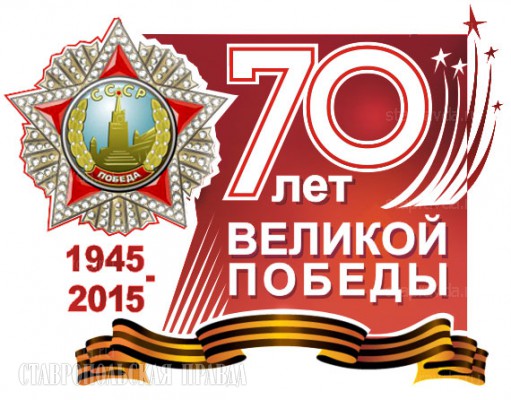 ПО ДОРОГАМ 
ВОЙНЫ
Великая Отечественная война является самым тяжёлым и кровопролитным временем в жизни народов России.
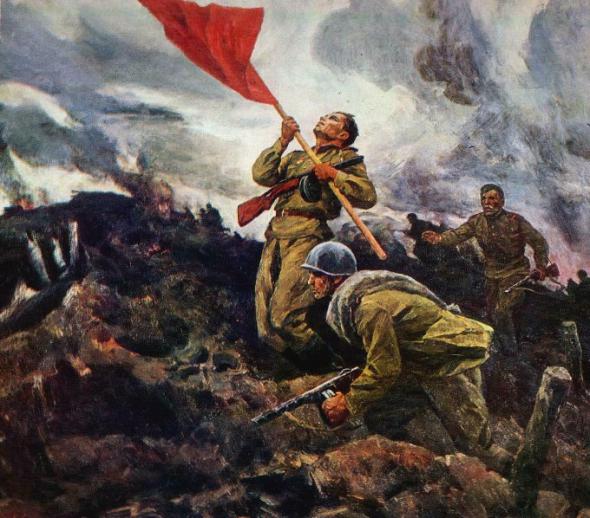 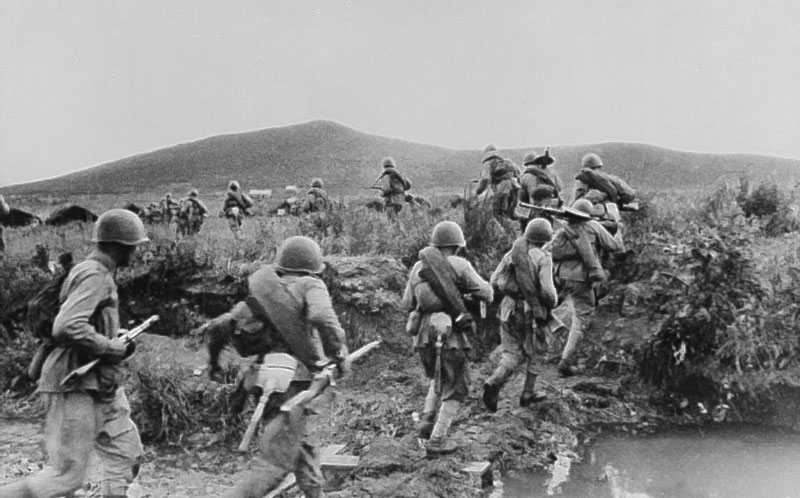 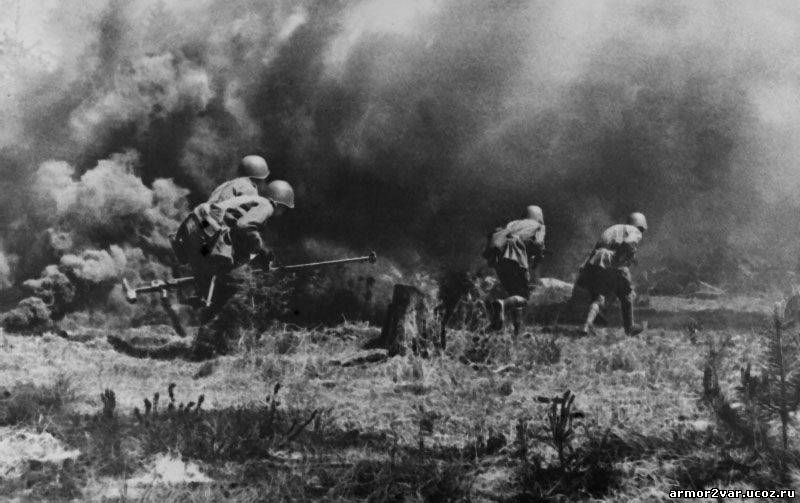 Ожесточённость и напряжённость боевых действий 
с использованием человеческих и 
материальных возможностей привели к тому, 
что война стала крупнейшей во всей мировой истории.
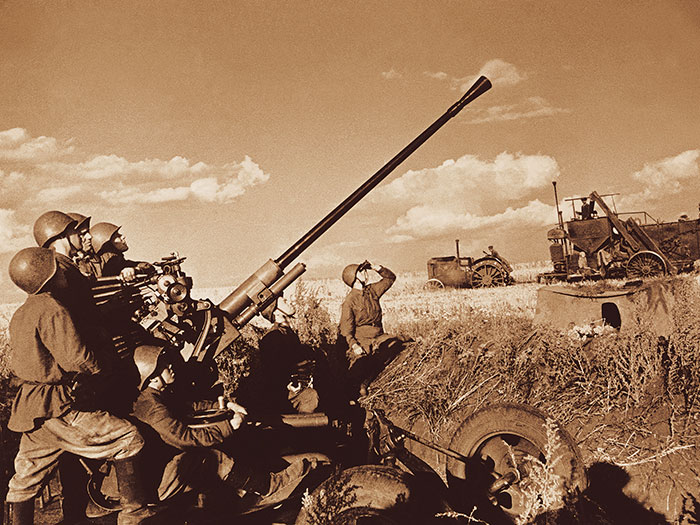 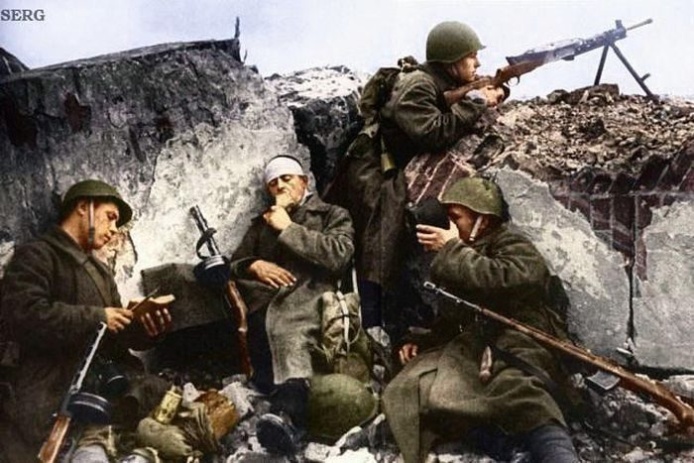 Ранним утром 22 июня 1941 г. после артиллерийской и авиационной подготовки немецкие войска перешли границу нашей страны.
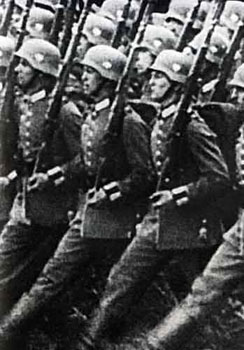 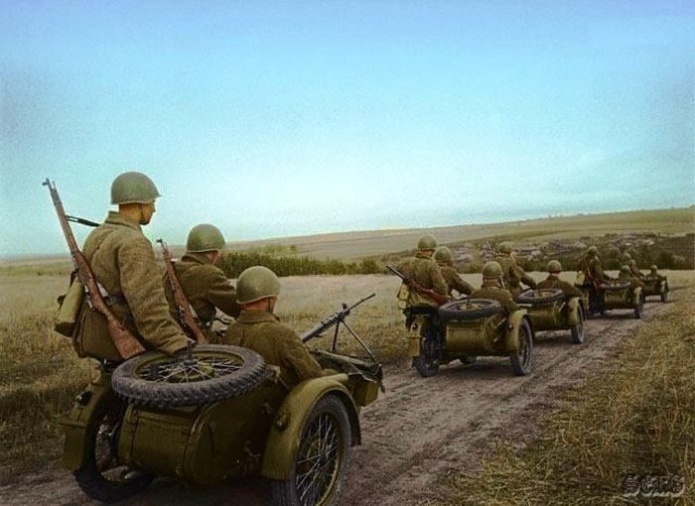 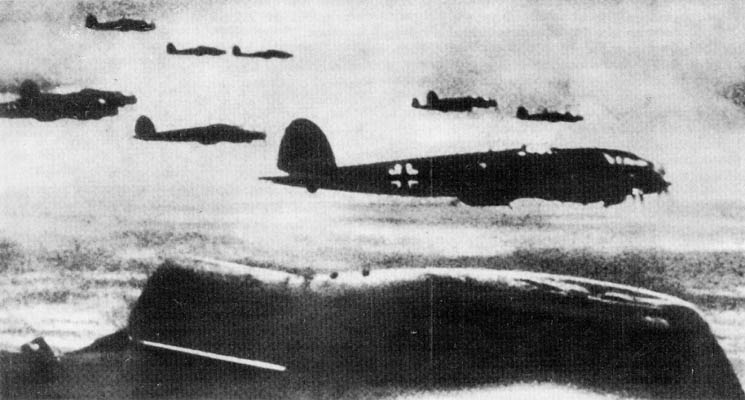 В 12 часов дня Молотов выступил по радио с официальным обращением, сообщив о нападении Германии и объявив о начале Отечественной войны.
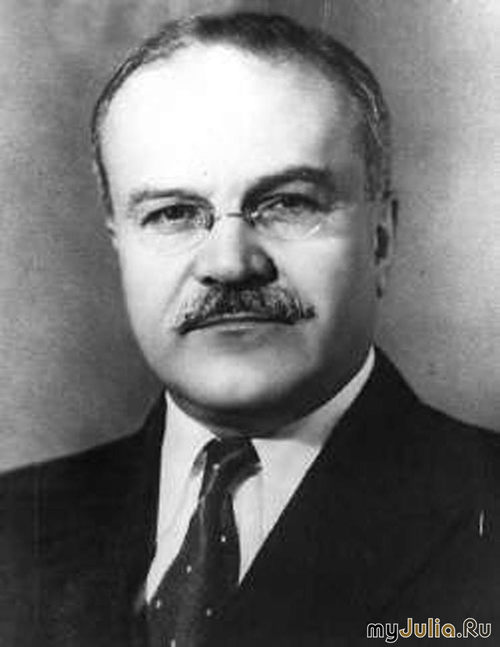 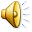 К 1941 г. фашистская Германия и её союзники захватили фактически всю Европу: была разгромлена Польша,
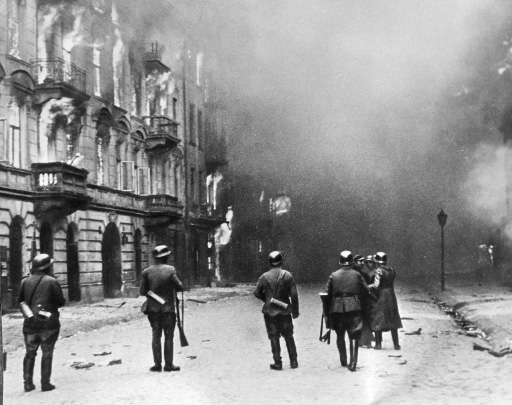 оккупированы Дания, Норвегия, Бельгия, Голландия и Люксембург.
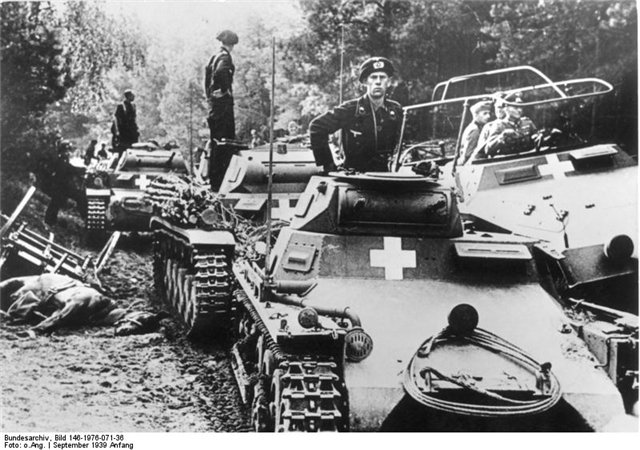 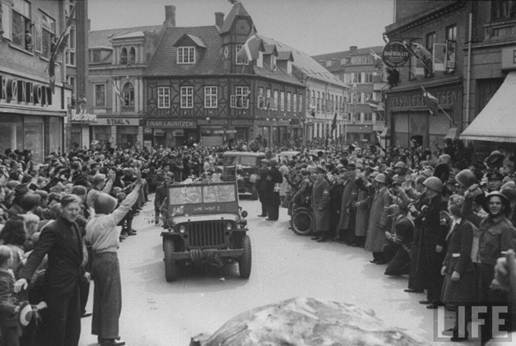 Французская армия сопротивлялась всего 40 дней. Потерпела поражение английская армия.
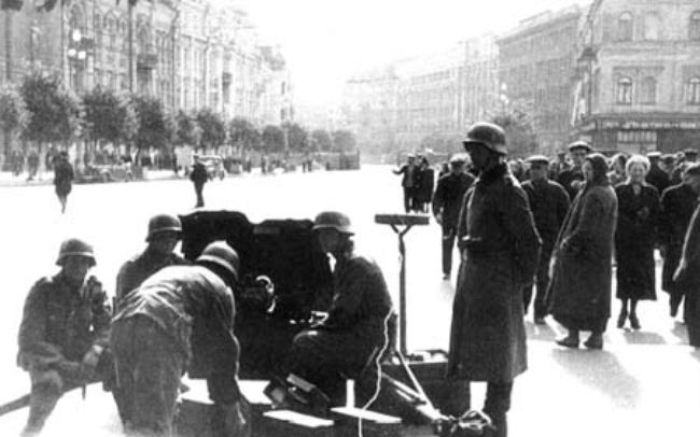 В Европе, по существу, не оказалось силы, которая могла бы остановить агрессора. Такой силой стала наша страна. Великий подвиг совершили народы России, спасшие мировую цивилизацию от фашизма.
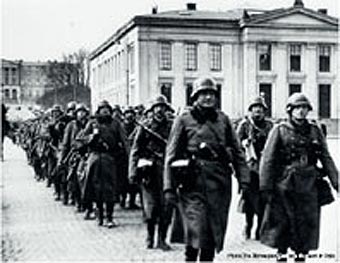 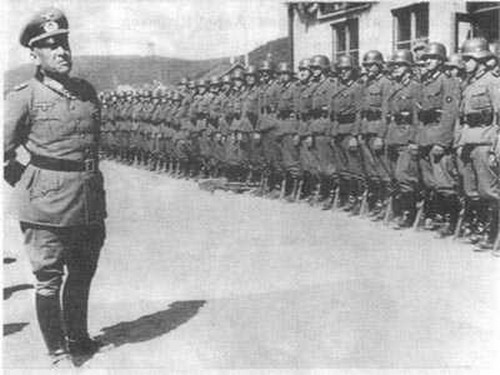 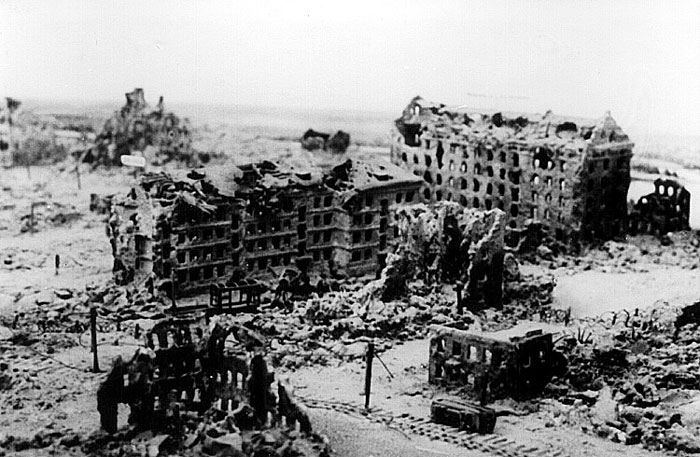 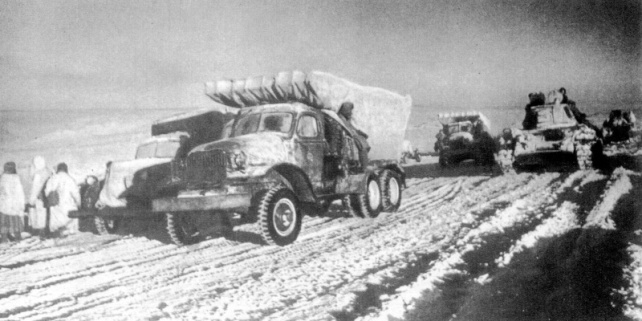 ОСНОВНЫЕ ПЕРИОДЫ 
ВЕЛИКОЙ ОТЕЧЕСТВЕННОЙ ВОЙНЫ
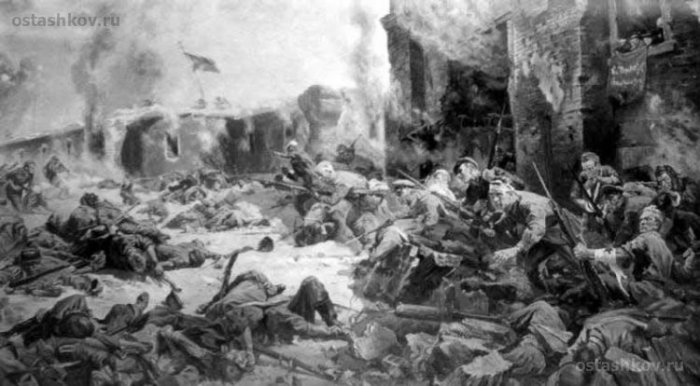 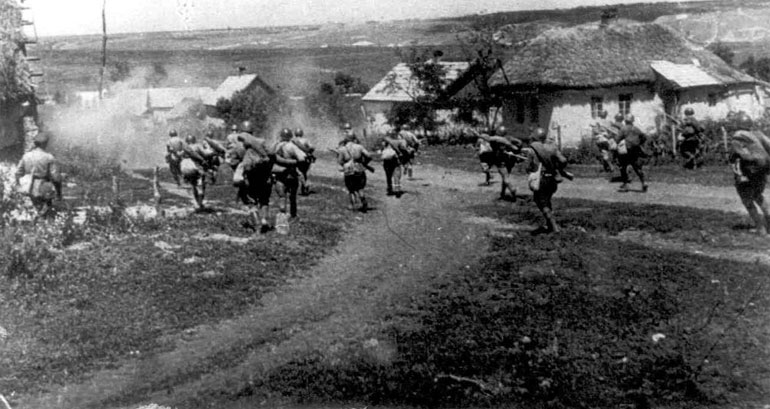 Первый период
22 июня 1941г. – 18 ноября 1942г. –
от начала войны до начала наступления советских войск под Сталинградом.
Основные усилия немецко-фашистских войск были направлены на захват Москвы. Битва за Москву продолжалась с 30 сентября 1941г. по 20 апреля 1942г.
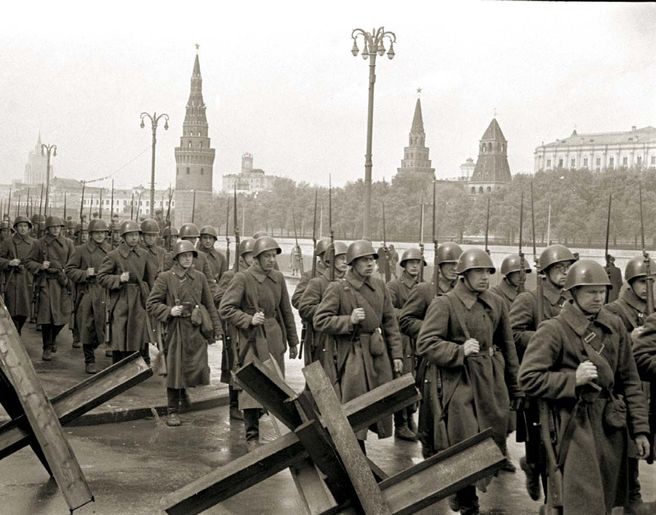 Красная армия перешла в наступление, фронт обороны противника был прорван. Фашистские войска были отброшены от Москвы на 100-250км. План захвата Москвы провалился, молниеносная война на востоке не состоялась.
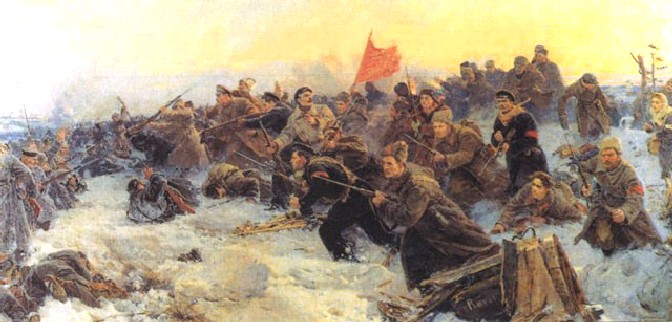 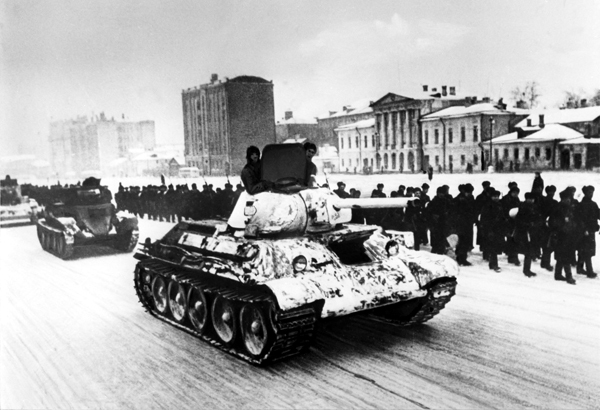 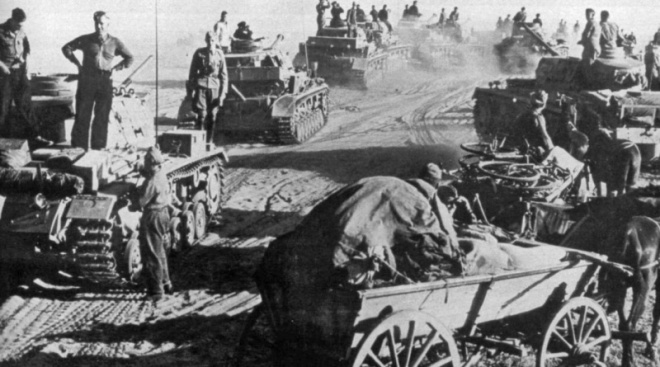 Второй  период
19 ноября 1942г. – конец 1943г. – 
коренной перелом в войне.
Измотав и обескровив противника в оборонительных сражениях, войска Красной армии перешли в контрнаступление, окружив под Сталинградом 22 фашистские дивизии численностью более 300тыс.человек.
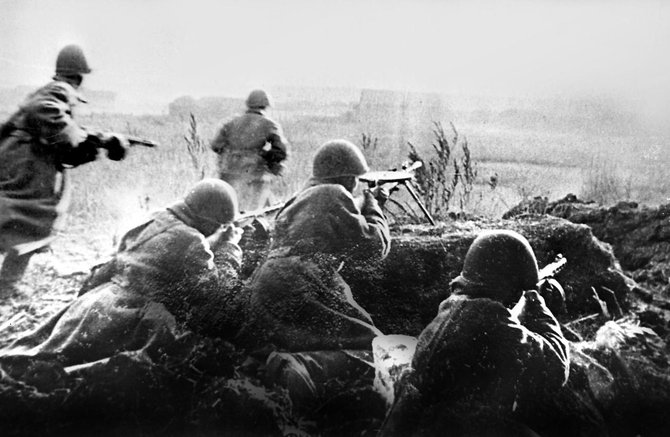 Третий  период
конец 1943г. – 8 мая 1945г. – 
завершающий период Великой Отечественной войны.
Вся территория страны была полностью освобождена от фашистских оккупантов. Советский Союз пришёл на помощь народам Европы: Красная армия освободила Польшу, Румынию, Болгарию, Венгрию, Чехословакию.
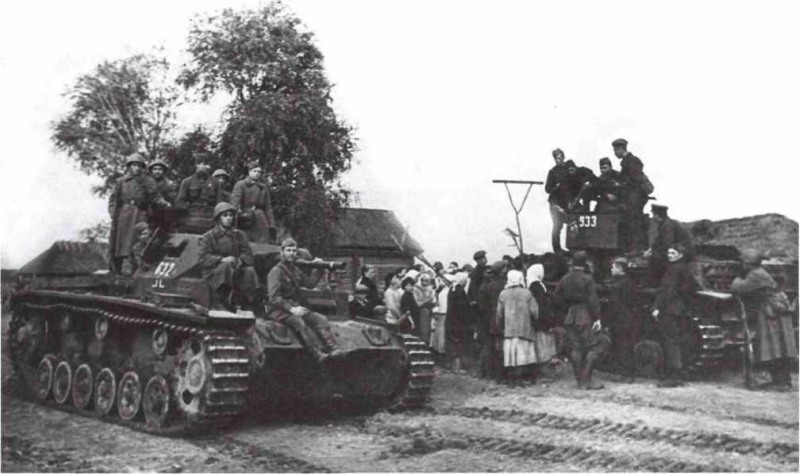 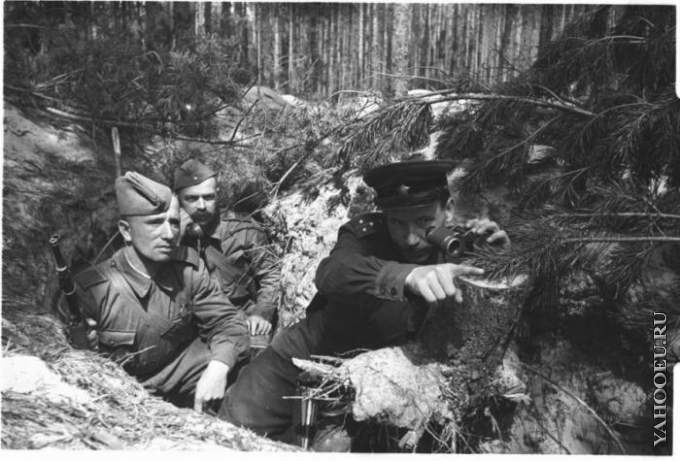 30 апреля было водружено знамя Победы над рейхстагом,
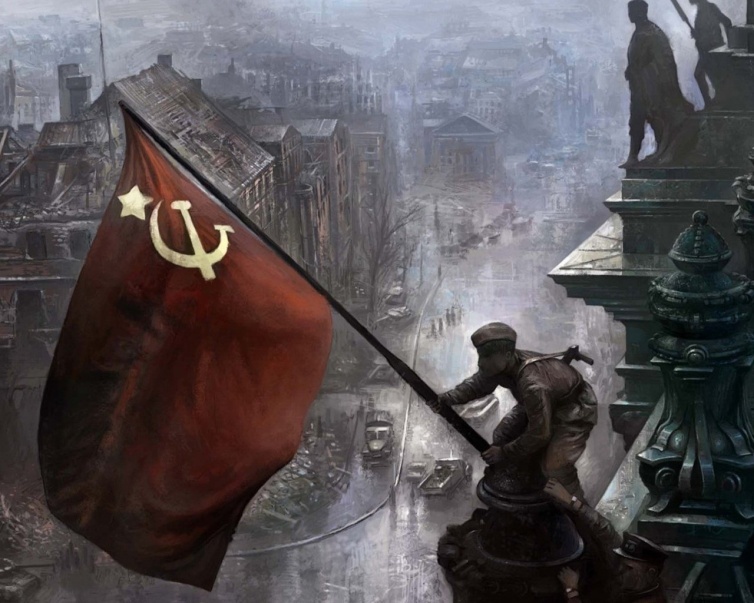 8 мая состоялось подписание акта о безоговорочной капитуляции фашистской Германии.
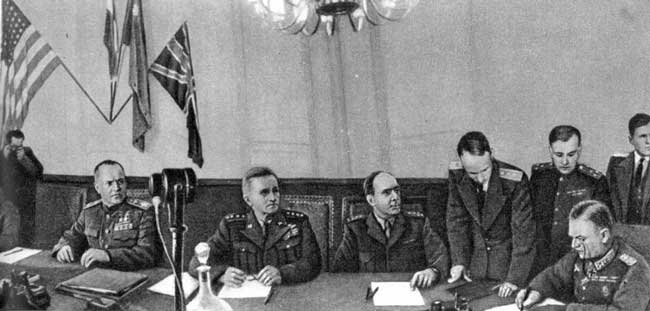 9 мая стал Днём Победы. 24 июня 1945 г. в Москве на Красной площади состоялся Парад Победы.
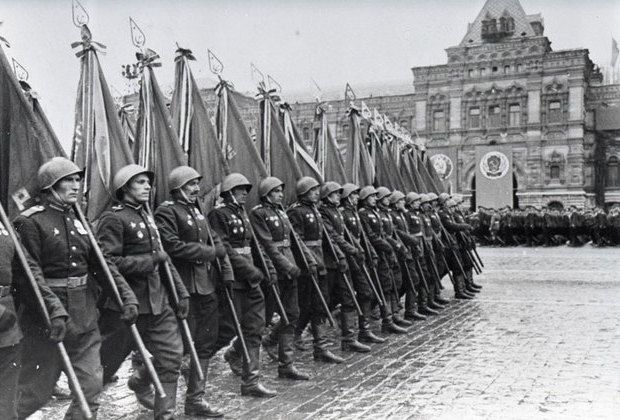 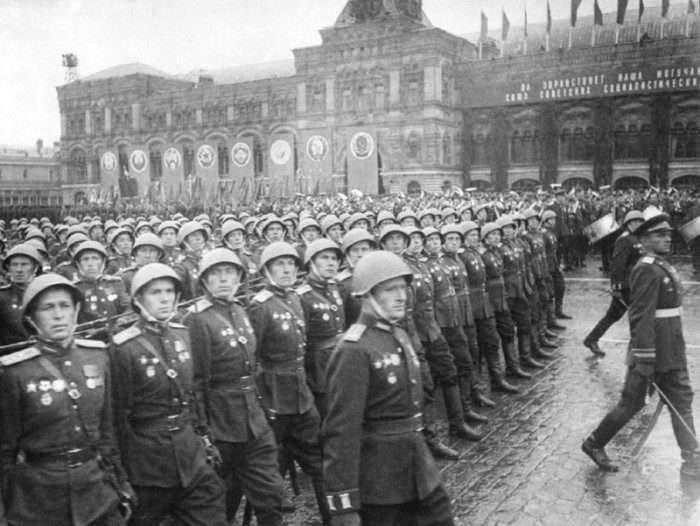 1418 дней и ночей длилась Великая Отечественная война: с 22 июня 1941 года по 9 мая 1945 года. Каждый час, каждая минута вмещали в себя чьи-то жизнь, смерть, героизм и жертвенность.
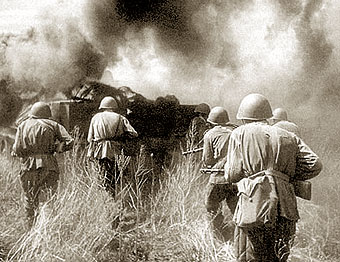 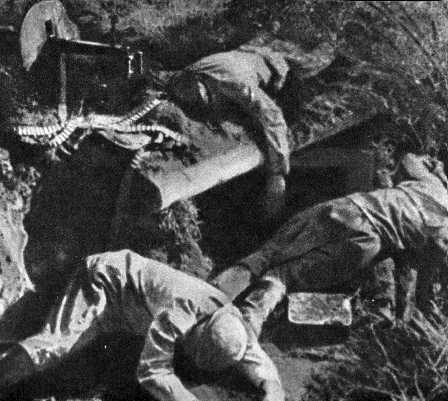 На пути врага могучими бастионами вставали города, в которых шла борьба за каждую пядь земли, это сопротивление измотало и обескровило силы врага.
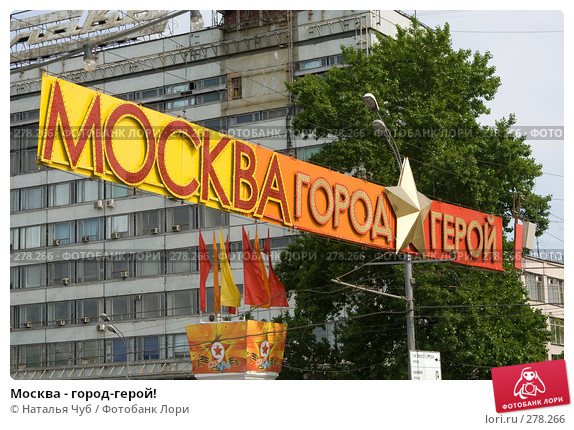 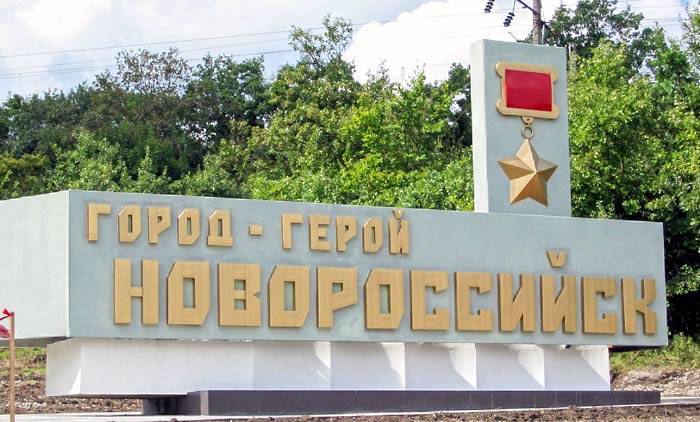 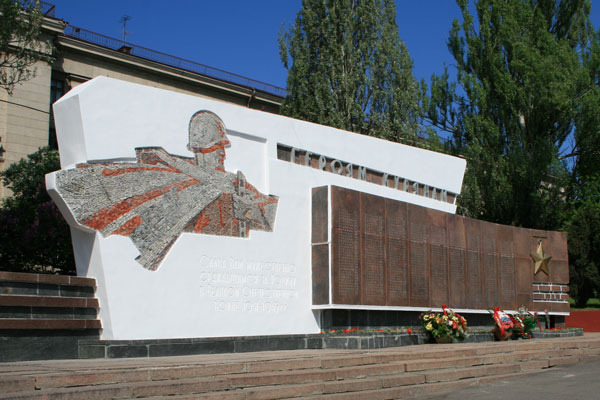 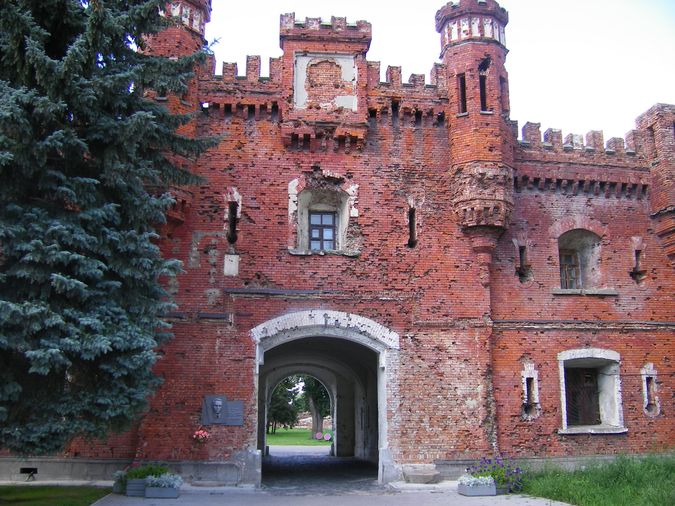 Наша страна чтит память героев. В бронзе, граните и мраморе обелисков, мемориальных досок, стел увековечил народ память славных воинов.
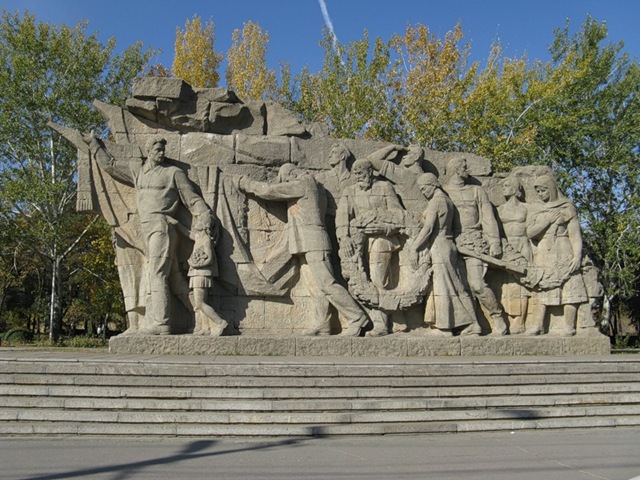 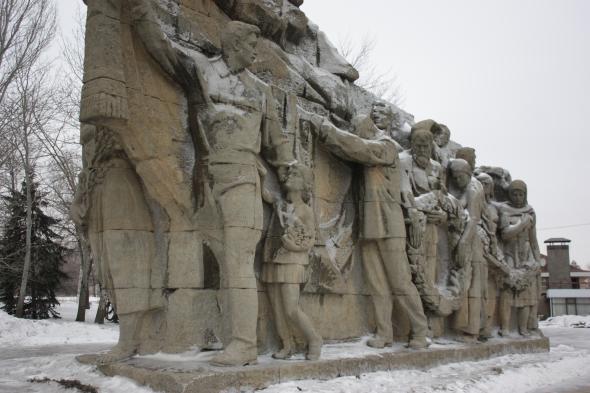 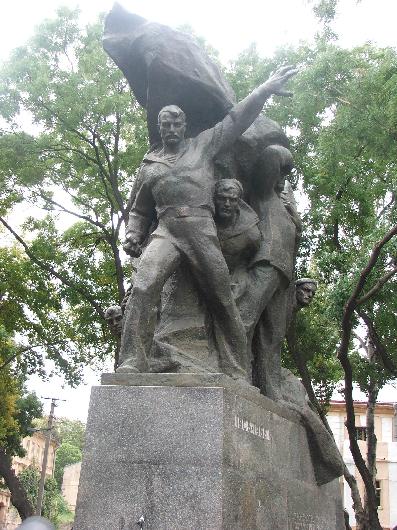 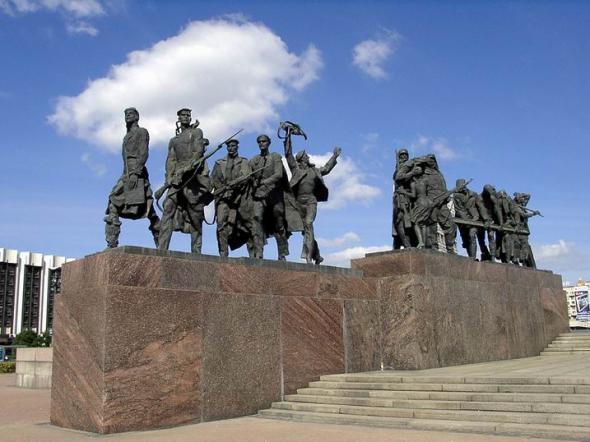 9 мая 1945 года – великий праздник в нашей стране.
 Никто не забыт и ничто не забыто!
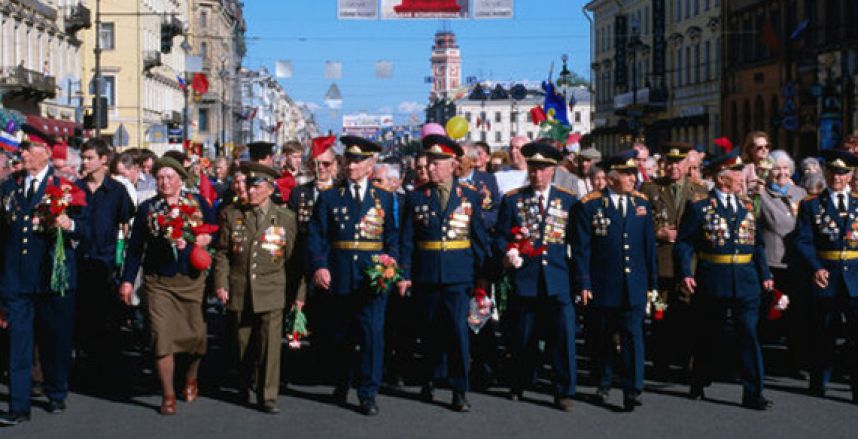 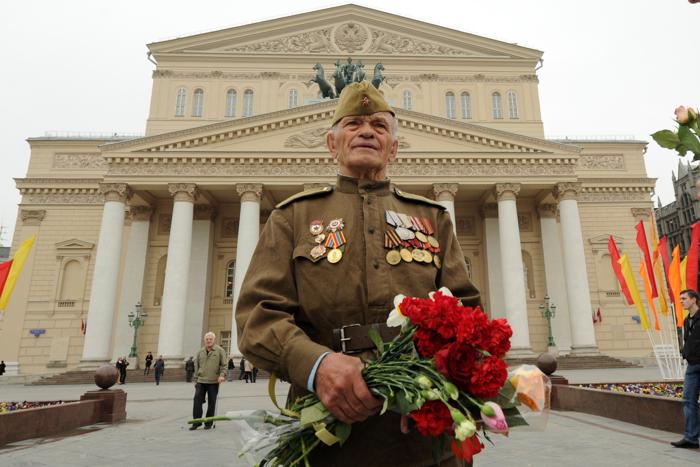 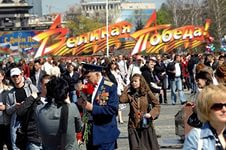 Интернет-ресурсы
http://gorodkazan.info/v-den-70-letiya-velikojj-pobedy-v-kazani-s/ 
http://blogs.privet.ru/user/soap4ik/43047562
http://ivanpobeda.com/post126017581/
http://nnm.me/blogs/chemic_vlad/1943_god_v_cherno-belyh
http://beai.ru/old_time/print:page,1,11499-Otechestvennaya
http://maxpark.com/community/5480/content/2641550
http://maxpark.com/community/5480/content/2641550
http://tbrus.ucoz.ru/publ/bitva_za_moskvu_chast_1_moskva
http://istoriya-ru.ucoz.ru/news/razgrom_polshi_v_sentjabre
http://expemad.ucoz.com/news/oborona_polshi_1939_razgrom
http://www.runivers.ru/doc/d2.php?CENTER_ELEMENT_ID
http://gazeta.zn.ua/SOCIETY/verolomnoe_napadenie.html
http://www.norge.ru/konvensjon_norgerussland?page=1648
http://www.newyork.ru/common/arc/story.php/181482
http://kprf.msk.ru/?p=274
http://waralbum.ru/30510/
http://putevod.h16.ru/p12aa1.html
http://lori.ru/278266
http://wolk-master.wen.ru/9maya/goroda/4.html
http://adsl.zveronline.ru/projects/articles/2010/03/16/gorod
http://www.new-art21.ru/kursk_foto.html
http://diletant.k.yaniv.dev.notamedia.ru/articles/16487478/
http://evgenii-svatkov.livejournal.com/friends
http://voenpro.ru/celendar/samyj-muzhskoj-prazdnik
http://picsfab.com/image/velikaya-otechestvennaya-vojna-
http://forum.worldoftanks.ru/index.php?/topic/33771-в-окопах
http://www.liveinternet.ru/users/olegsuga/post121852930/
http://ru.paperblog.com/vtoraya-mirovaya-krasnaya-armiya
http://www.kharkovforum.com/showthread.php?page=2&t
http://beobaxter.livejournal.com/631902.html
http://m.lenta.ru/photo/2010/04/29/parad
http://mama.tomsk.rubonicasl.gorod.tomsk.ru/index-1277307190